Figure 2 Changes in mRNA levels of DNMT1 (A), DNMT3a (B) and DNMT3b (C) in the human endometrium during the menstrual ...
Hum Reprod, Volume 24, Issue 5, May 2009, Pages 1126–1132, https://doi.org/10.1093/humrep/dep015
The content of this slide may be subject to copyright: please see the slide notes for details.
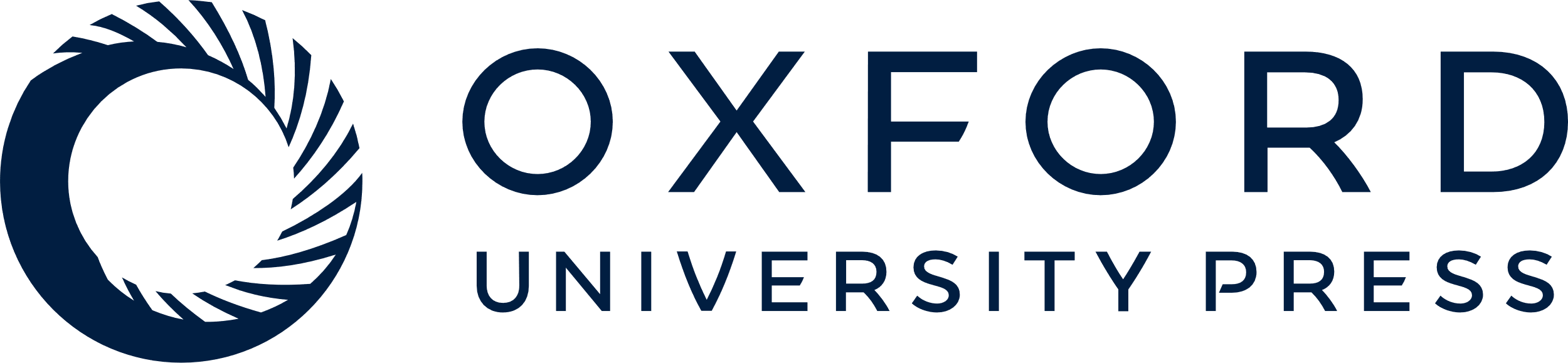 [Speaker Notes: Figure 2 Changes in mRNA levels of DNMT1 (A), DNMT3a (B) and DNMT3b (C) in the human endometrium during the menstrual cycle. Total RNA was isolated from endometrial tissues and subjected to real-time RT–PCR. Endometrial tissues were obtained from the proliferative phase (n = 14), early secretory phase (n = 10), mid-secretory phase (n = 11) and late secretory phase (n = 7). Relative mRNA expression normalized to TBP (internal control) was calculated. Values are mean ± SD. Different letters indicate significant differences between groups (P < 0.01 in A, P < 0.05 in B).


Unless provided in the caption above, the following copyright applies to the content of this slide: © The Author 2009. Published by Oxford University Press on behalf of the European Society of Human Reproduction and Embryology. All rights reserved. For Permissions, please email: journals.permissions@oxfordjournals.org]